Toán
BIỂU ĐỒ CỘT
(Tiết 3)
YÊU CẦU CẦN ĐẠT
2
Khối lượng các loại hàng trong một phần quà như sau:
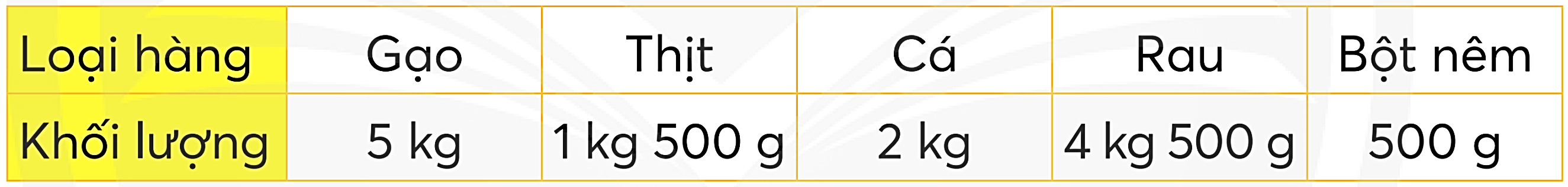 Người ta thể hiện các số liệu trong bảng trên bằng biểu đồ sau:
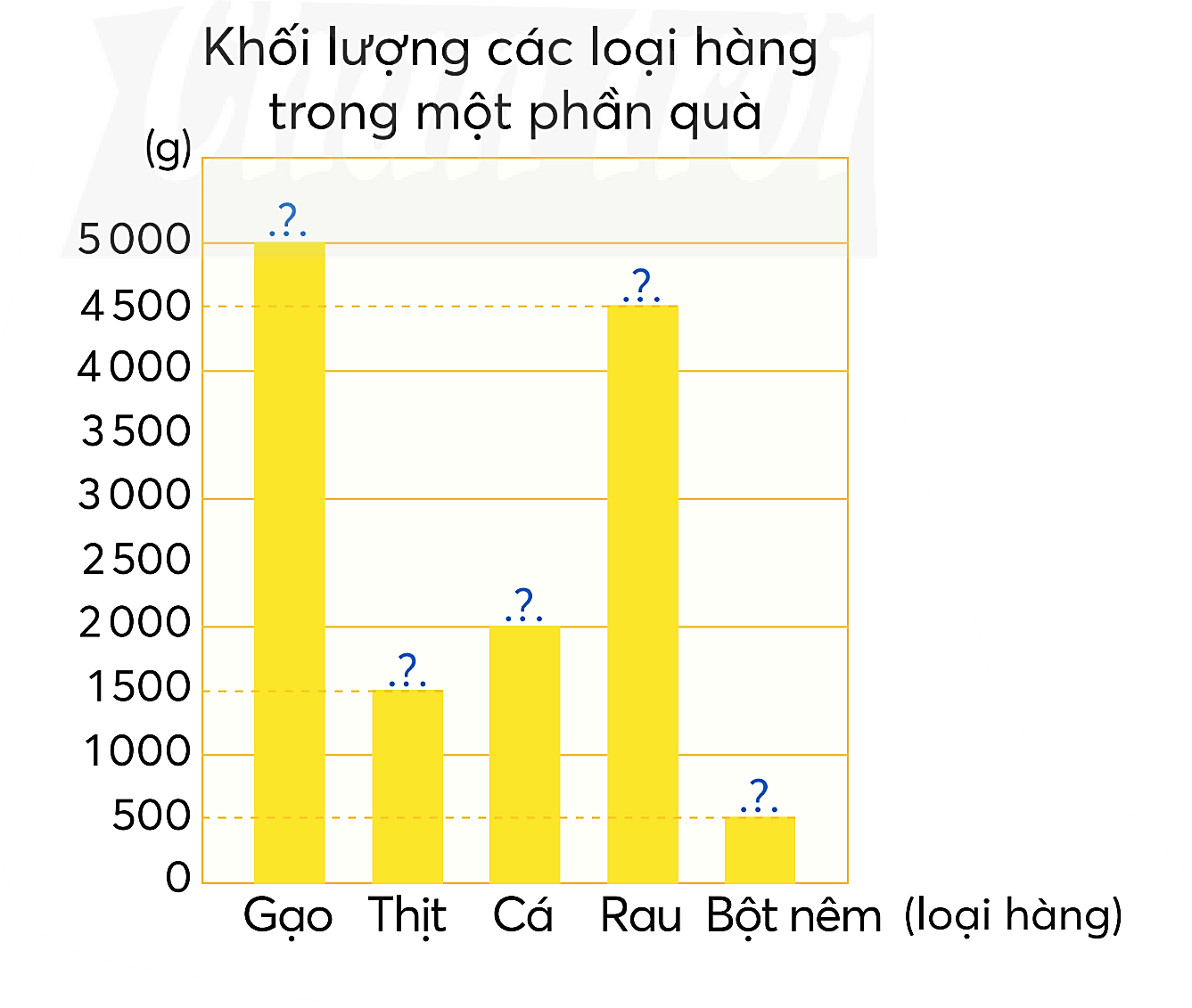 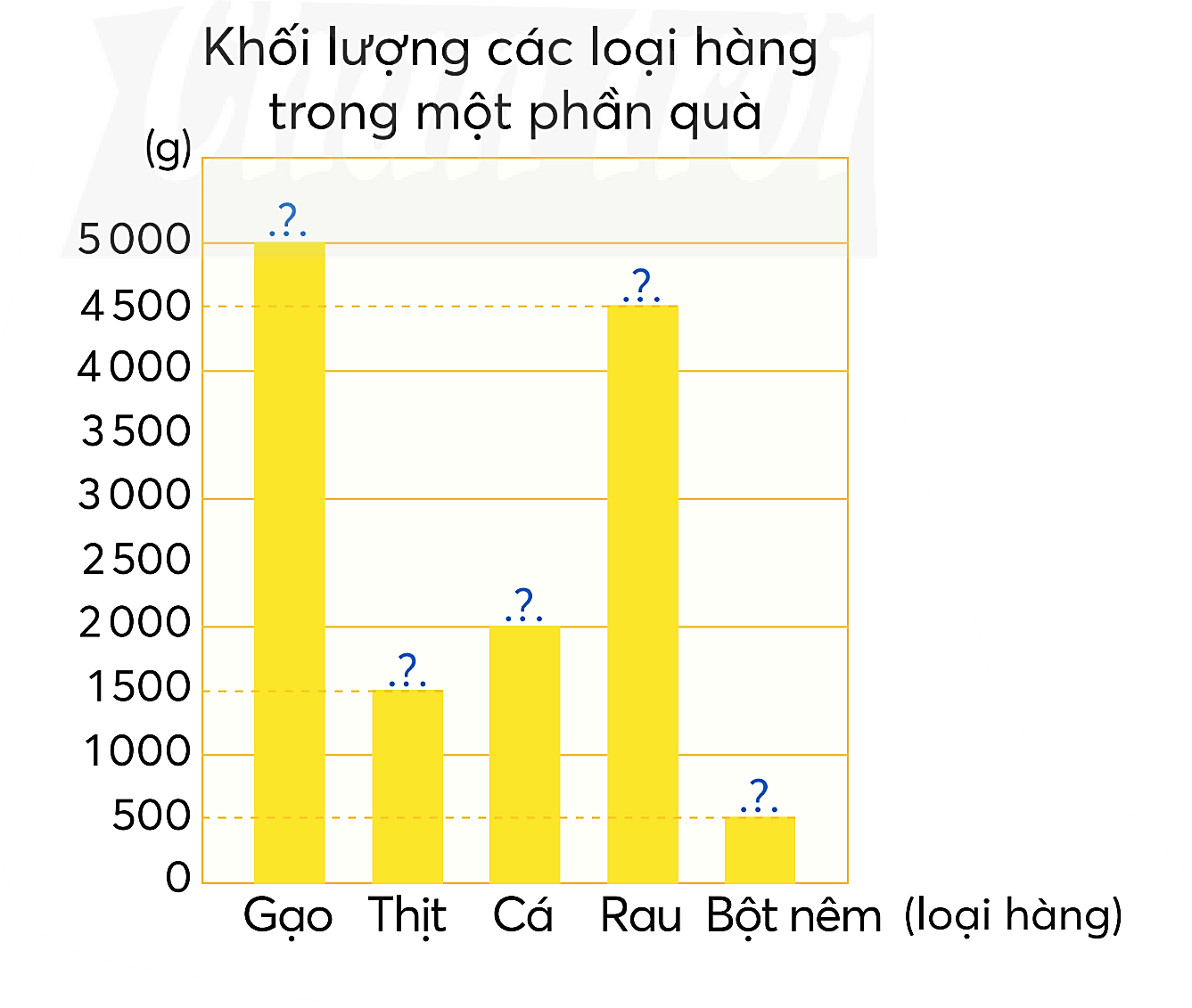 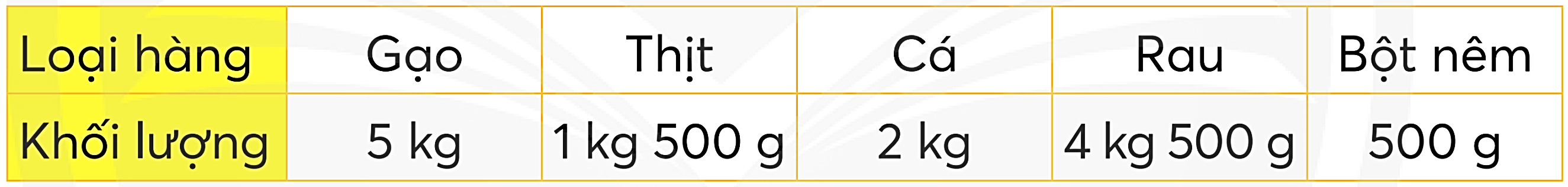 a) Hoàn thiện biểu đồ bên.
5 000
b) Loại hàng nào có khối lượng lớn nhất?
Gạo có khối lượng lớn nhất (vì cột gạo cao nhất).
4 500
2 000
1 500
500
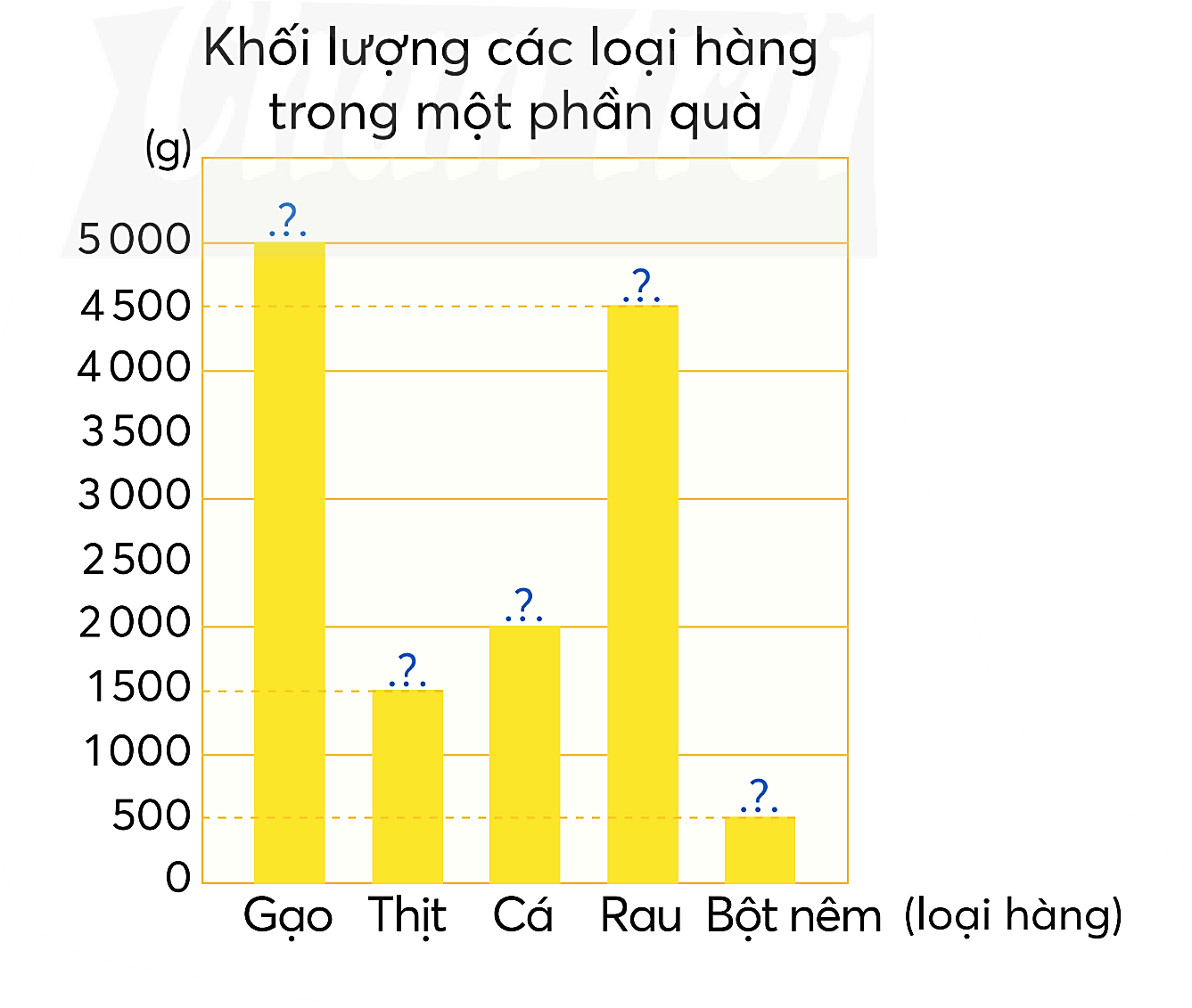 5 000
c) Số gam thịt và cá sử dụng trong 1 tuần là:  500 x 7 = 3 500 (g)
Khối lượng thịt và cá trong mỗi phần quà là:1 500 + 2 000 = 3 500 (g)
	 Nếu một gia đình mỗi ngày sử dụng 500 g thịt hoặc cá thì lượng thịt, cá ở một phần quà đủ dùng trong một tuần.
4 500
2 000
1 500
500
3
a) Hoàn thành bảng thống kê sau:
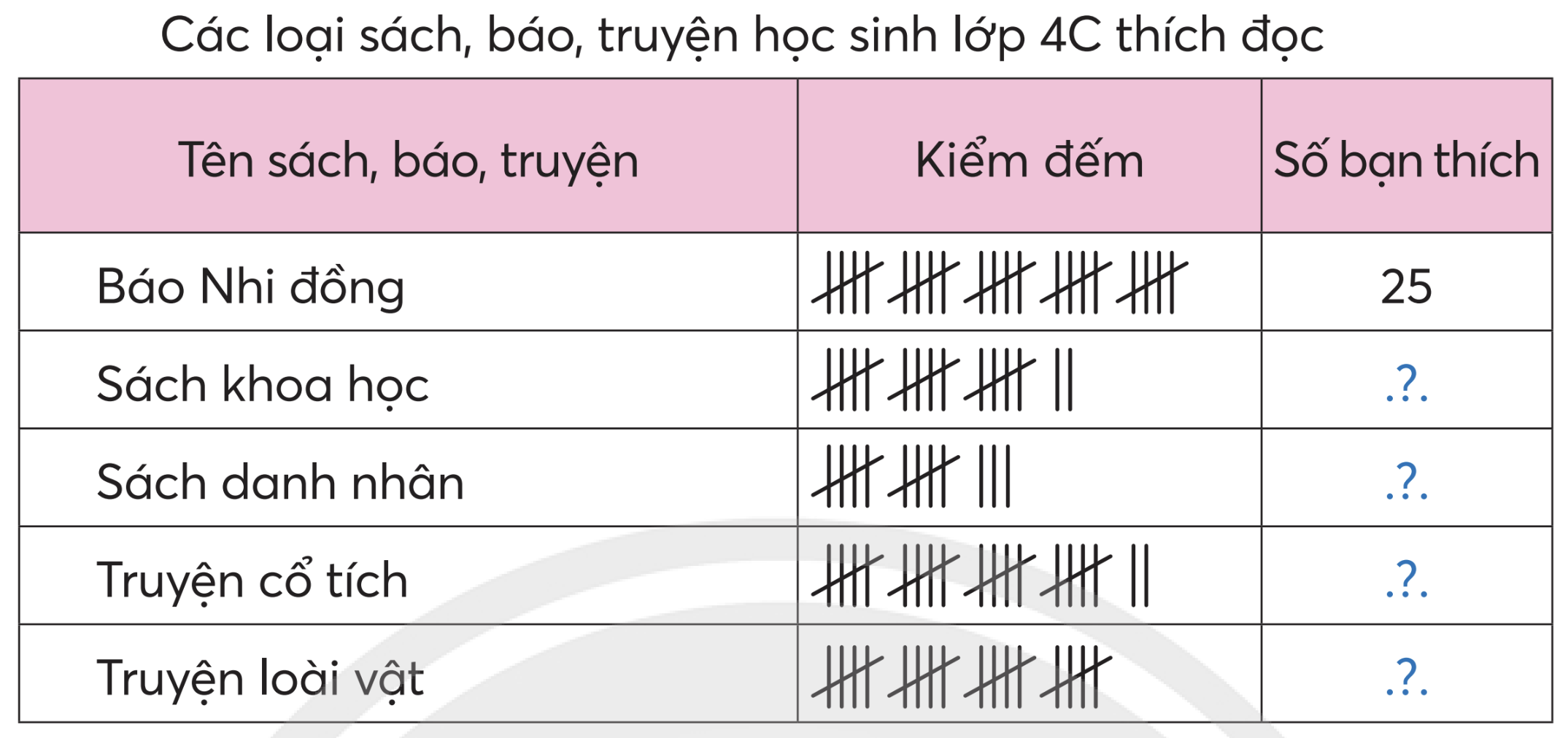 17
13
22
20
b) Quan sát biểu đồ cột sau
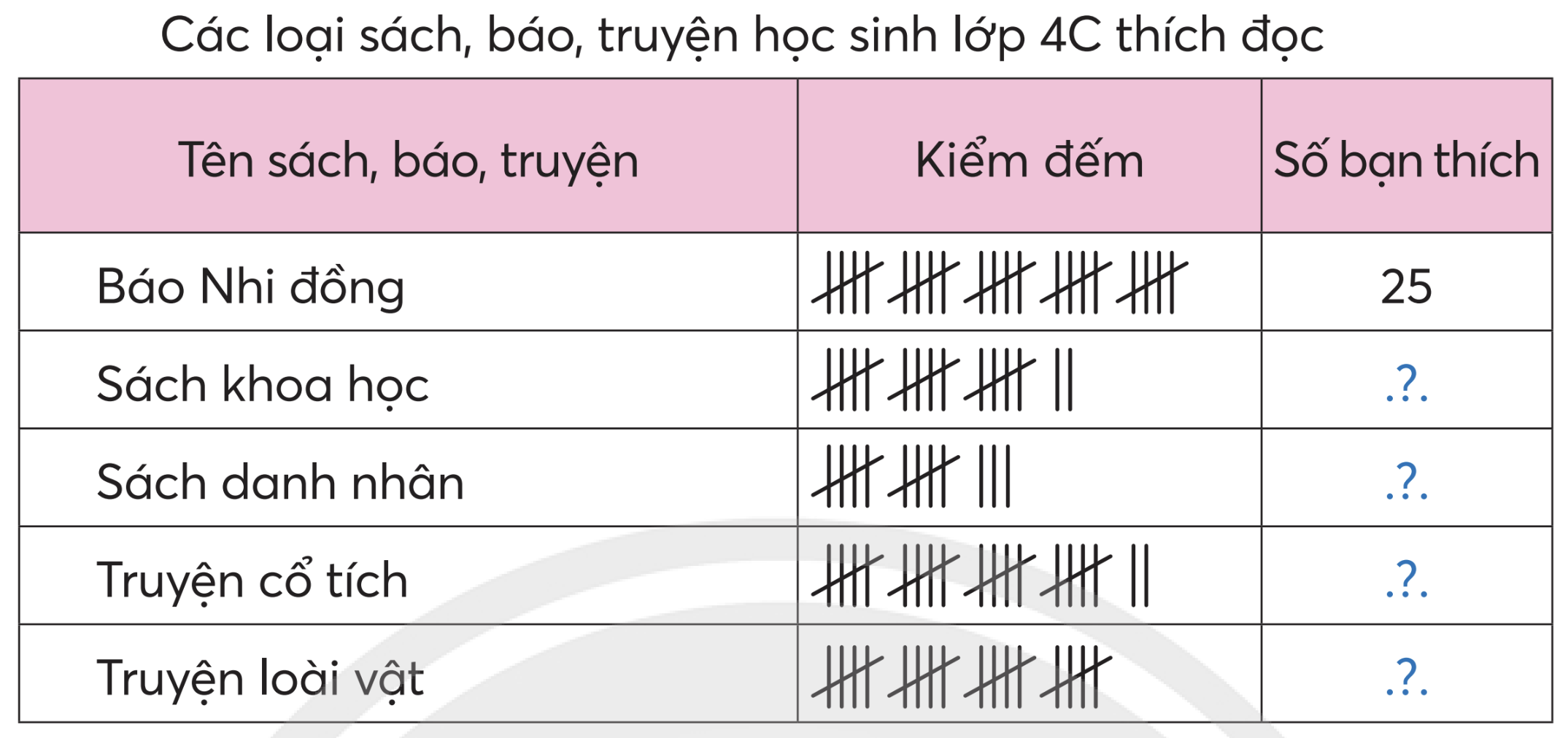 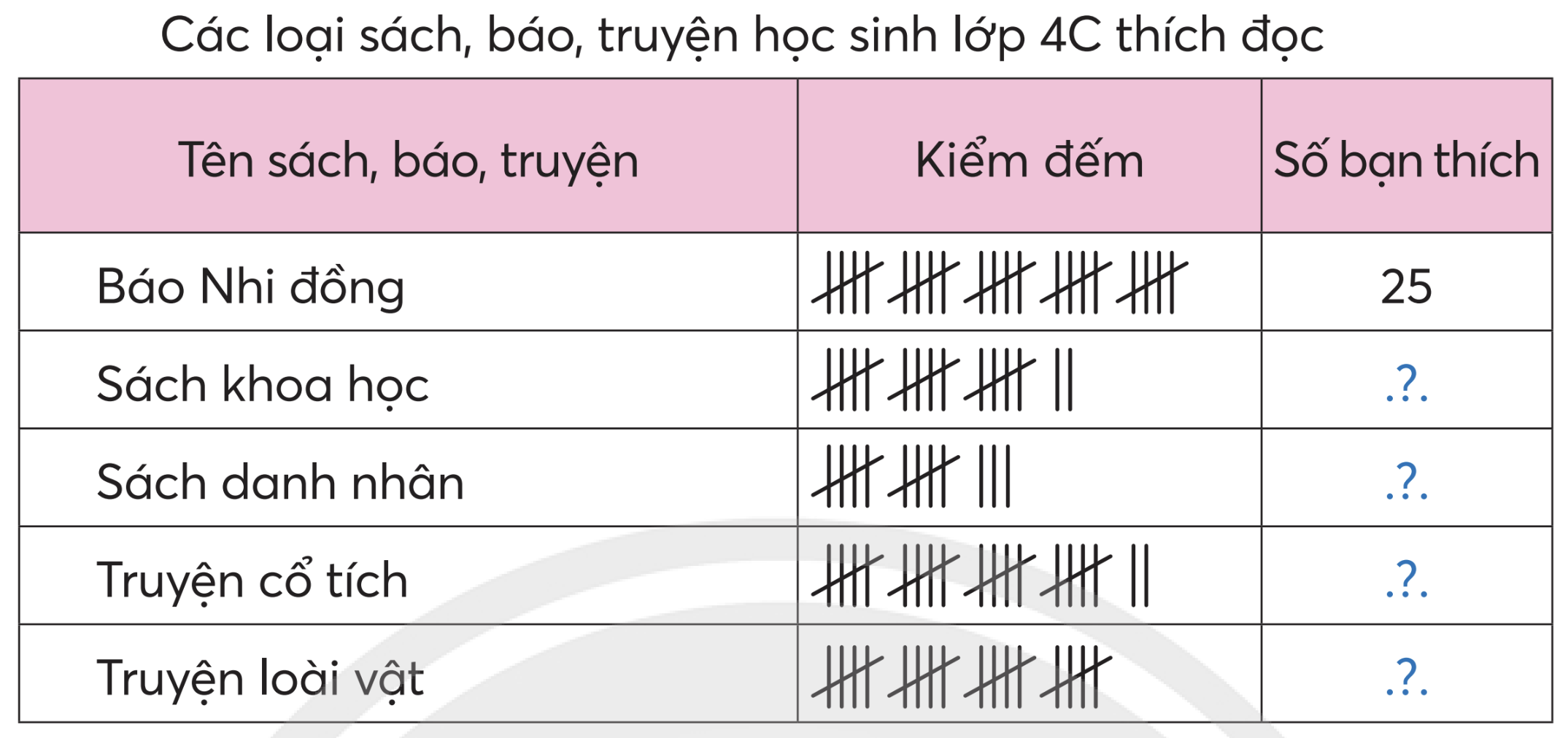 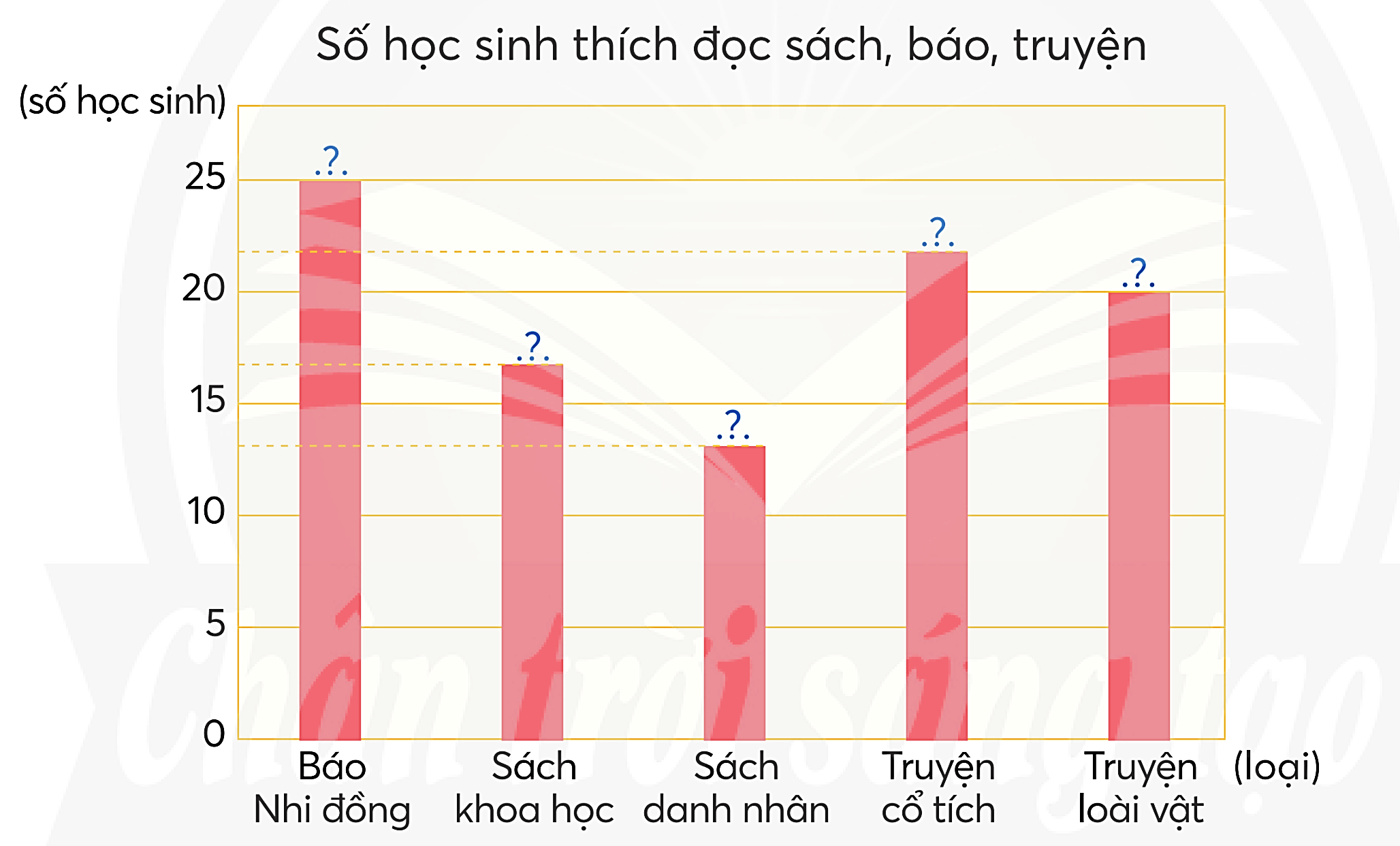 17
13
22
25
20
22
20
17
13
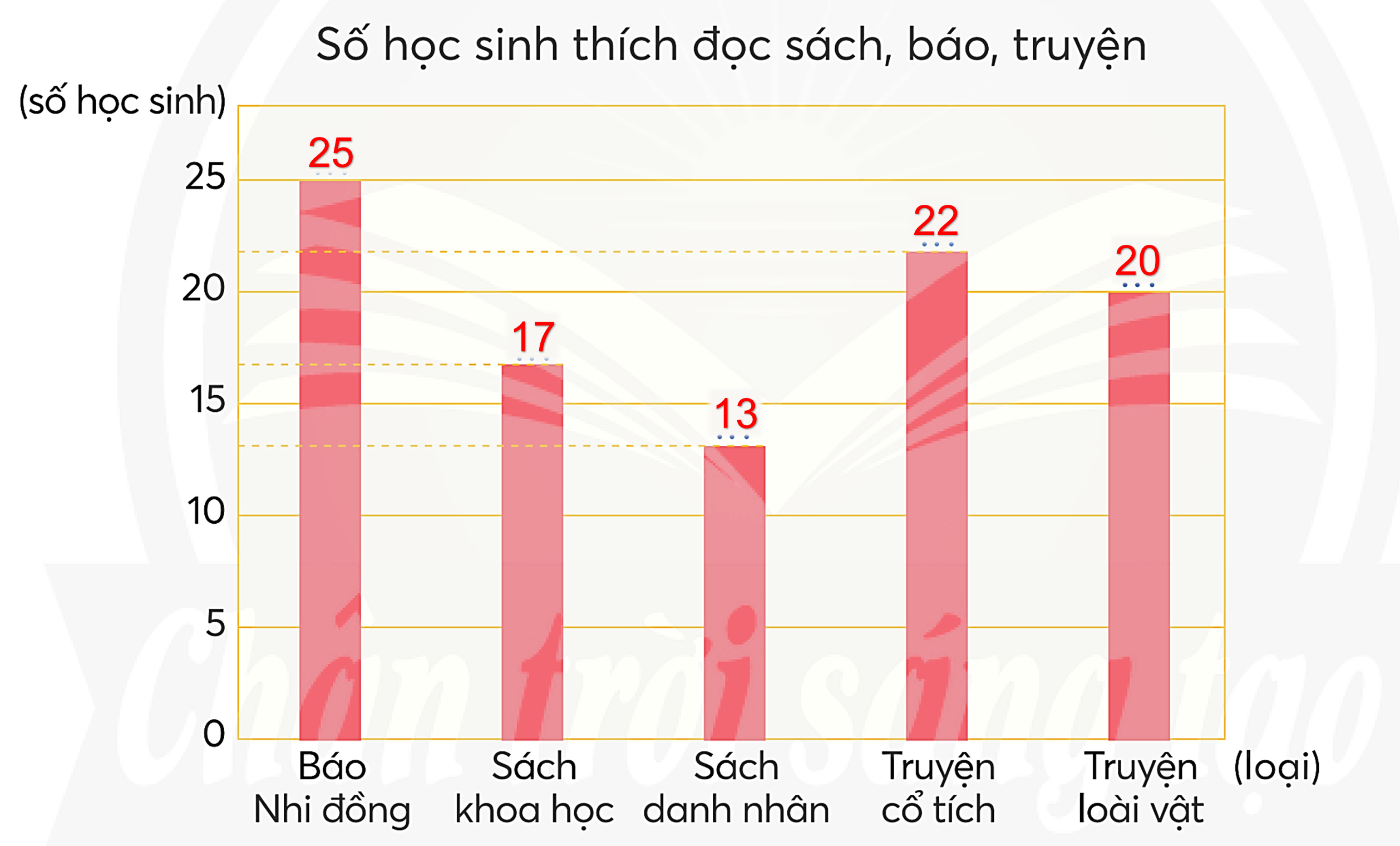 Trong các loại sách, báo, truyện được tìm hiểu, học sinh lớp 4C thích đọc loại nào nhất?
Trong các loại sách, báo, truyện được tìm hiểu, học sinh lớp 4C thích đọc báo Nhi đồng nhất.
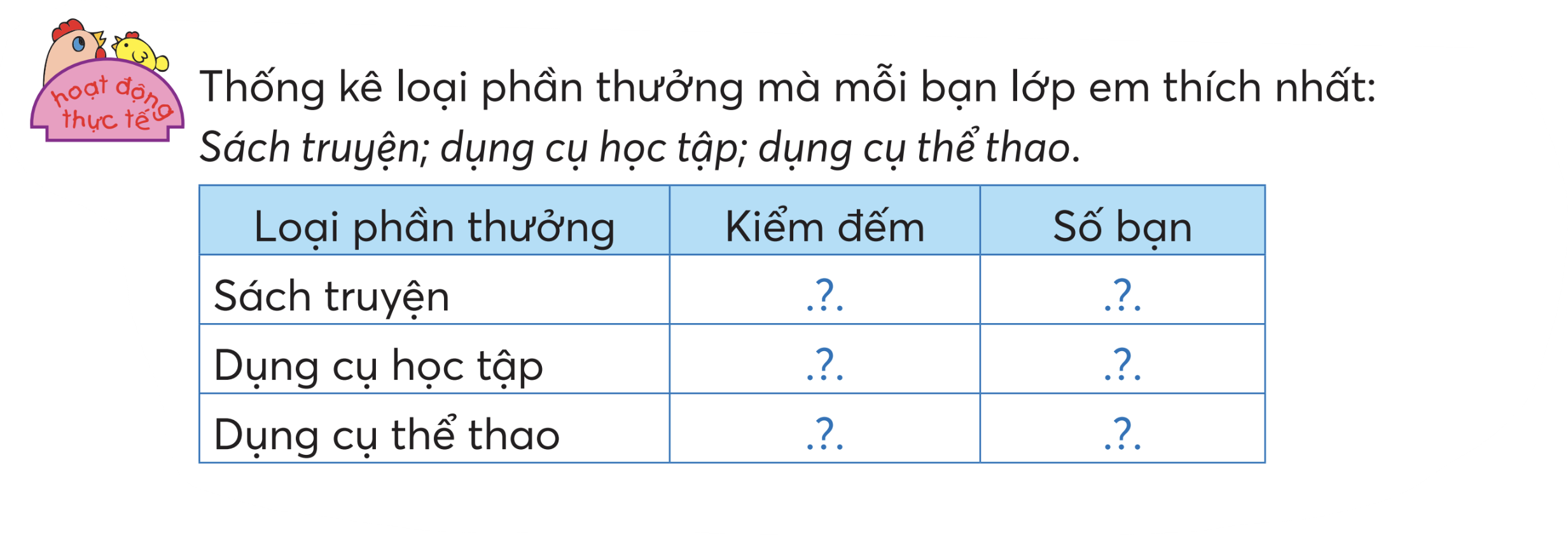